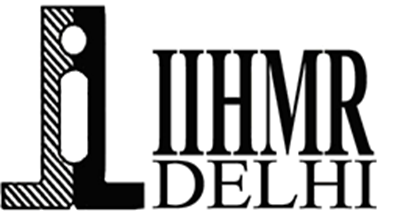 UNDER: LIFESTYLE INTERVENTION TO REDUCE THE RISK AND PREVALENCE OF  HYPERTENSION AMONG URBAN POOR OF DELHI: QUASI-EXPERIMENTAL STUDY
Implemented by IIHMR, Delhi supported by ICMR, DELHI                   (18TH April 2022 to 17TH June 2022)
PROJECT HEAD- Dr. B.S SINGH ( Associate Professor, IIHMR Delhi)

FACULTY MENTOR- Dr. Pankaj Talreja (Assistant professor, IIHMR Delhi)
Dr. Aarushi Khosla
Dr. Disha Bakshi
Dr. Maitri
Dr Shama Bhati
Mrs. Pooja Shankar
Ms. Jyoti Yadav
PGDM BATCH (2021-2023)
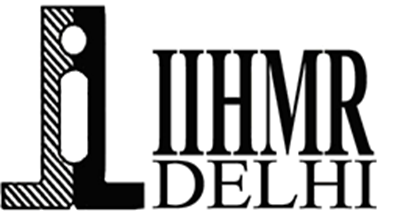 APPROVAL
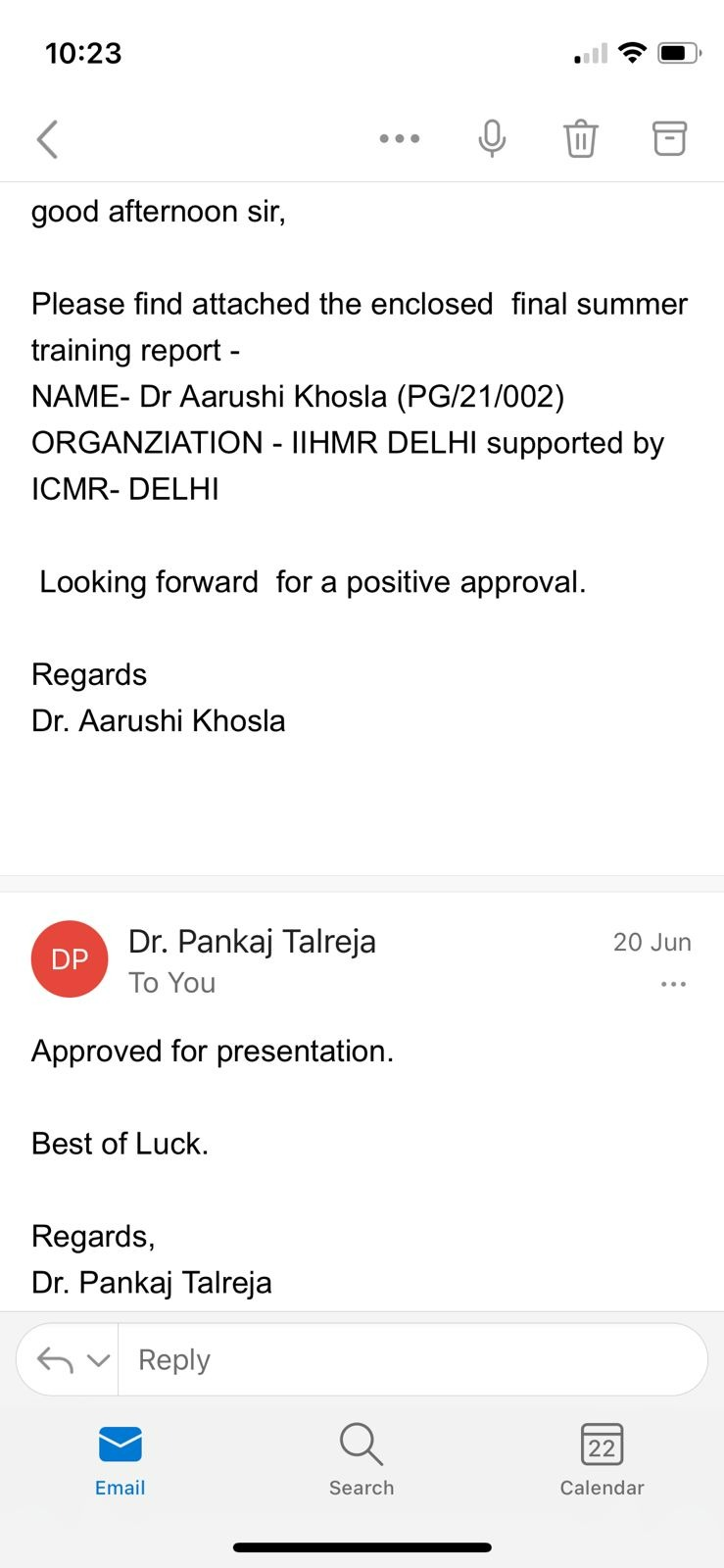 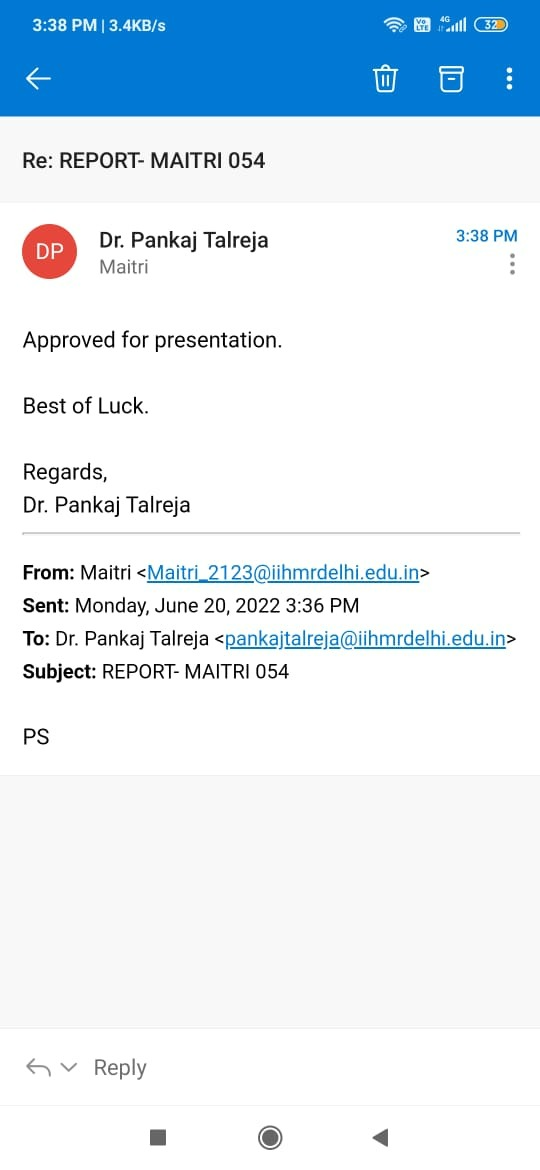 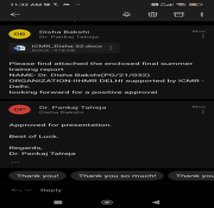 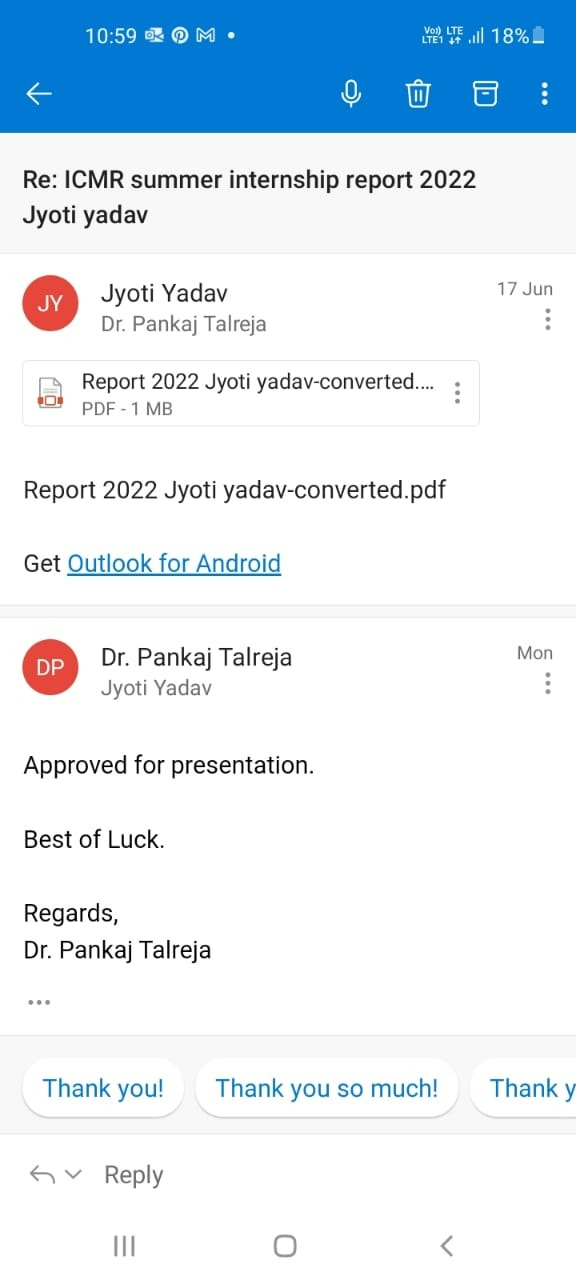 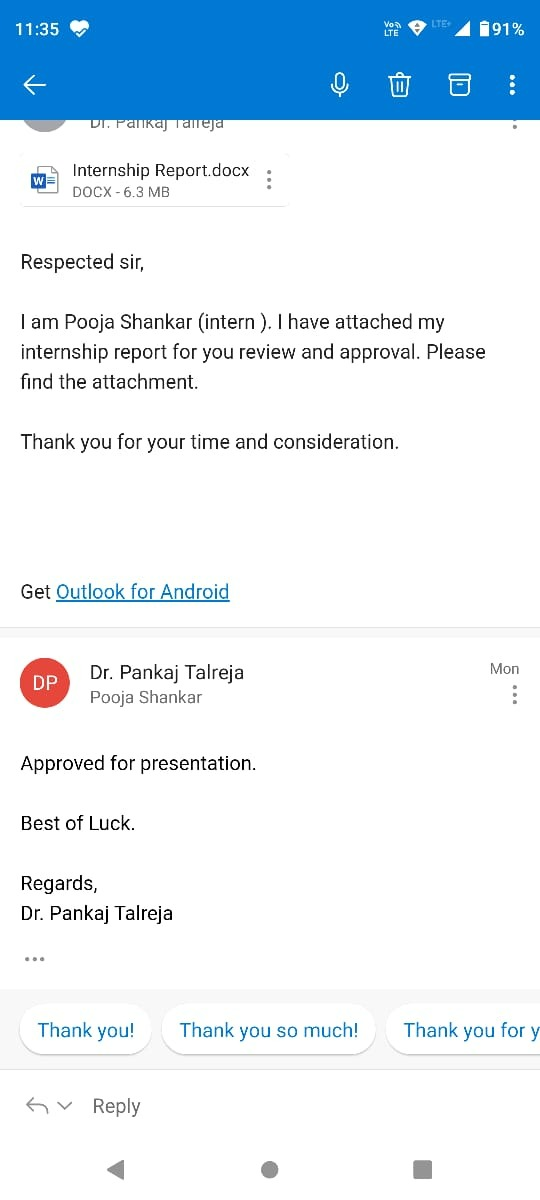 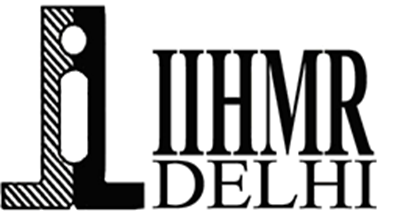 INTRODUCTION
Hypertension is a serious medical condition and a major cause of premature death worldwide, with upwards of 1 in 4 men and 1 in 5 women having the condition. 
In India, deaths due to cardio-vascular disorders in males is 25% and in females it is 20.8%. As per NFHS-4, 2015-16, prevalence of hypertension for men and women are 14.8% and 11% respectively but many are unaware they have it because there are no warning signs, which is why it’s called the “ silent killer “.
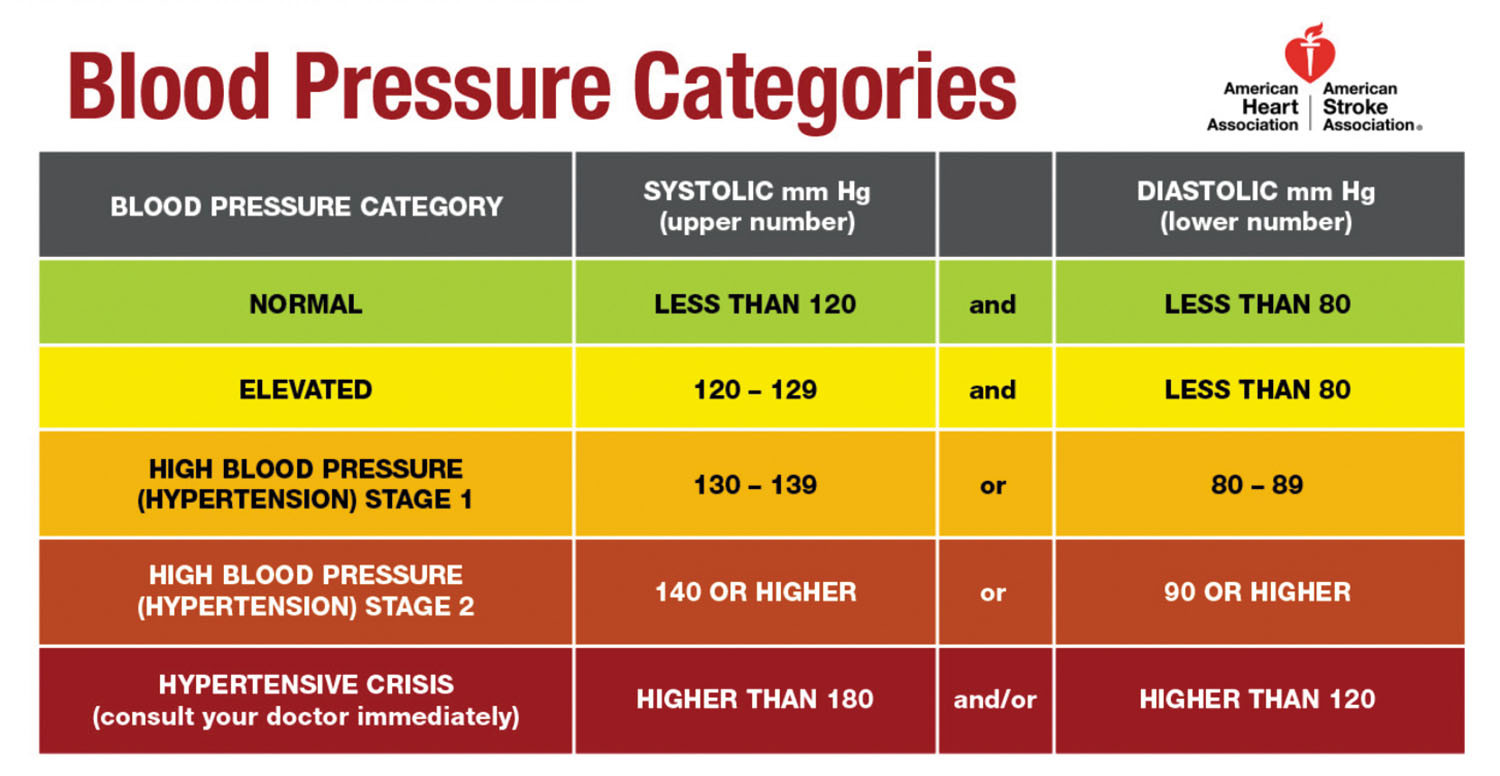 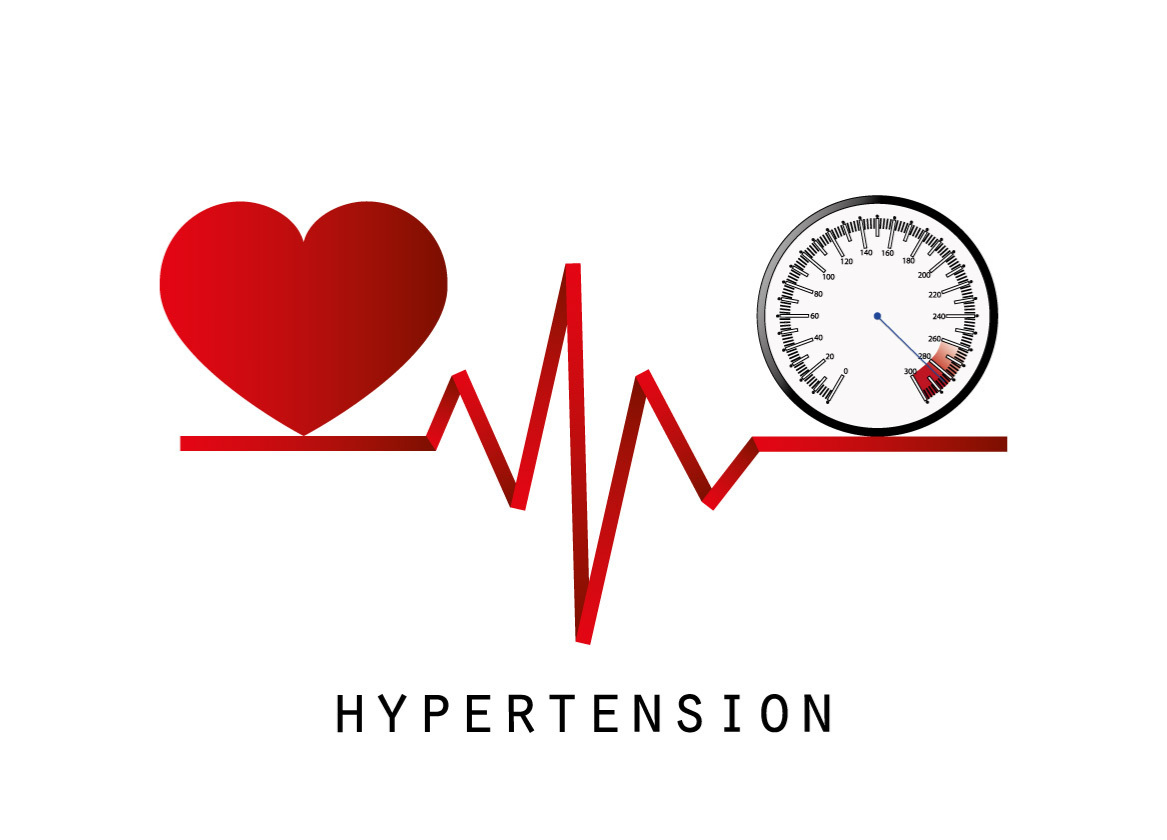 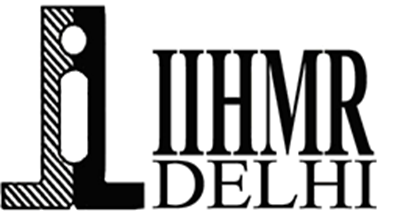 LIFESTYLE AND HYPERTENSION
Anthropometric indices like body mass index (BMI), waist circumference (WC), waist-to-height ratio (WHtR), and waist-to-hip ratio (WHR) are very important for early identification of obesity, which may lead to hypertension.
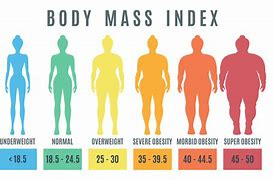 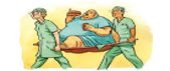 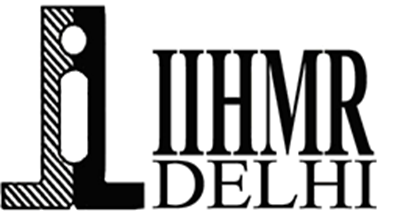 AIM: TO STUDY THE RISK FACTORS OF HYPERTENSION IN GOYLA VIHAR (SOUTHWEST REGION OF DWARKA )
GENERAL OBJECTIVE

TO ASSESS THE LIFESTYLE INTERVENTION ASSOCIATED WITH HYPERTENSION IN GOYLA VIHAR POPULATION
SPECIFIC OBJECTIVE 

TO STUDY THE ASSOCIATION AND PREVELANCE OF HYPERTENSION IN SAMPLE.
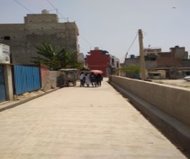 GOYLA VIHAR
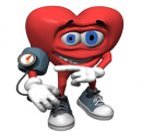 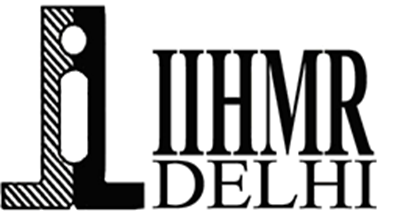 METHODOLOGY
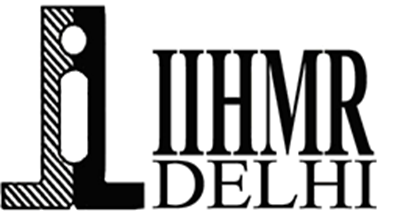 RESULTS
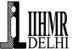 TO COMPARE THE RISK OF HYPERTENSION IN DIFFERENT AGE GROUPS IN URBAN POOR AREA OF GOYALA VIHAR, DELHI
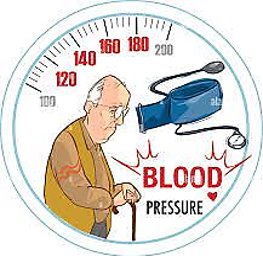 Dr. Maitri Mishra
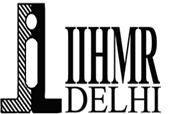 AGE AND HYPERTENSION
After the data analysis, it was found that 10.9% of the younger adults, 20.75% of the middle age group, and 47.91% of the older adults were affected by hypertension.
 Chi square test is performed to check the  association of hypertension in middle age group and older adults. The p-value came out to be .000597. Significant at p < .05 so we reject null hypothesis.
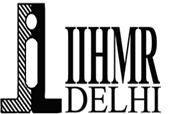 TOBACCO AS A RISK FACTOR FOR  HYPERTENSION IN THE STUDY POPULATION OF GOYLA VIHAR (SOUTHWEST REGION OF DWARKA)
Dr. Aarushi Khosla
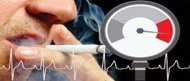 OBJECTIVE 1- TO CHECK THE ASSOCIATION OF TOBACCO AND HYPERTENSION
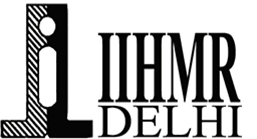 TOTAL MALES – 120
AFTER CALCULATING ODDS RATIO
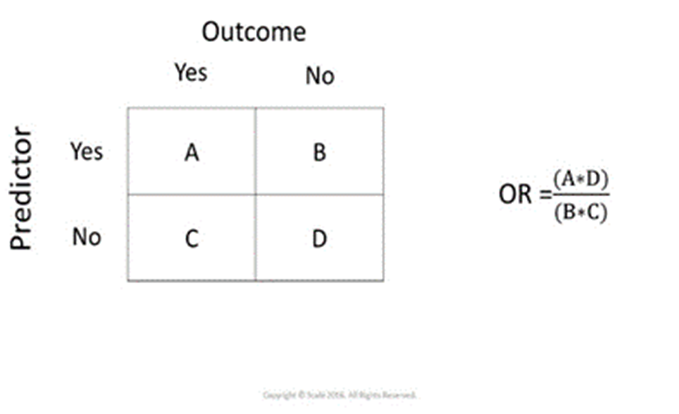 TOBACCO-CONSUMERS
34
NON TOBACCO CONSUMERS 
64
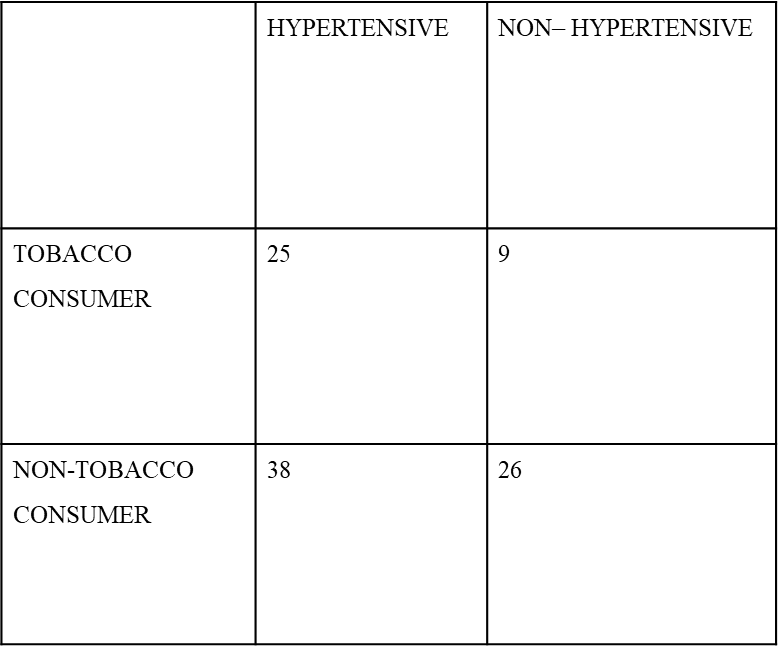 RESULT – 1.90
IT DEPICTS THAT TOBACCO IS A RISK FACTOR FOR HYPERTENSION

INTERPRETATION 
If odds ratio is  =1 then  its shows that exposure does not affect the odd
If odds ratio is  <1 then  its shows that it is highly significant 
If odds ratio is >1 then exposure affect less significant
OBJECTIVE 2- TO STUDY THE TYPE OF TOBACCO PRODUCTS IN GOYLA VIHAR
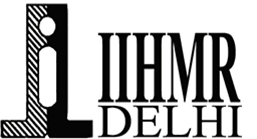 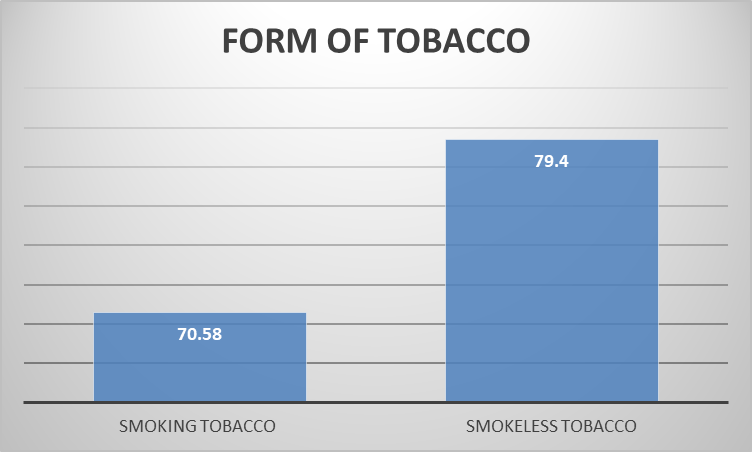 IT WAS OBSERVED THAT SMOKELESS FORM OF TOBACCO WAS MORE CONSUMED THAN SMOKING FORM
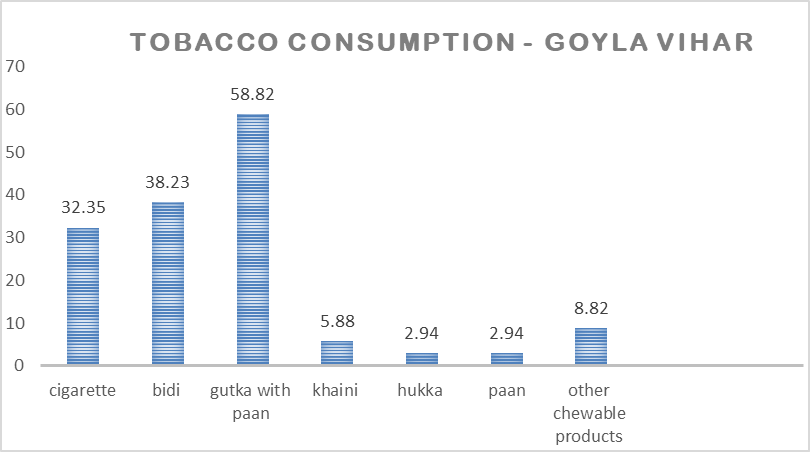 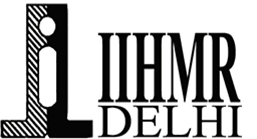 UNHEALTHY DIET AS A RISK FACTOR OF HYPERTENSION IN SOUTHWEST REGION OF NEW DELHI
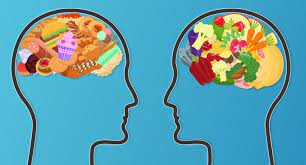 Dr. Disha Bakshi
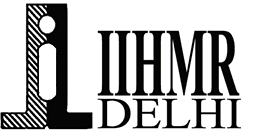 Dietary habits and hypertension
Dietary salt: knowledge, attitudes and practices:







P=0.578128 i.e more than 0.05 hence we accept the null hypothesis that there is no association.
13% of respondents felt they consumed too much salt or far too much salt (38/293=12.9%).
More than half acknowledged that consuming too much salt could cause serious health problems (157/293=53.5%).
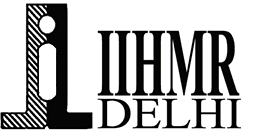 B. Food Consumption:
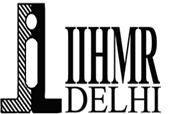 A COMPARATIVE STUDY ON BLOOD PRESSURE AND BMI LEVELS OF INDIVIDUALS PERFORMING REGULAR PHYSICAL ACTIVITY AND INDIVIDUALS PERFORMING NO REGULAR PHYSICAL ACTIVITY  OF  GOYALA VIHAR, NEW DELHI.
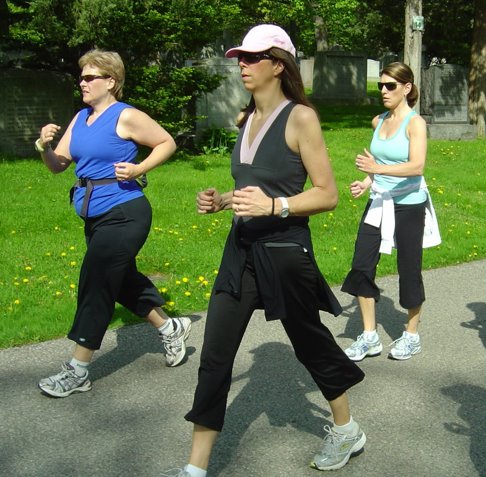 Mrs. Pooja Shankar
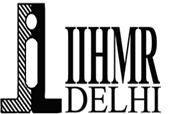 Independent T test results (Comparing BP, BMI in individuals performing Regular physical activity (PA) and those who do not perform regular PA
H0 : There is no significant difference in the means of the two groups
H1: There is a significant difference in the means of the two groups.
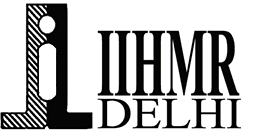 STRESS AND DEPRESSION AS RISK FACTORS OF HYPERTENSION
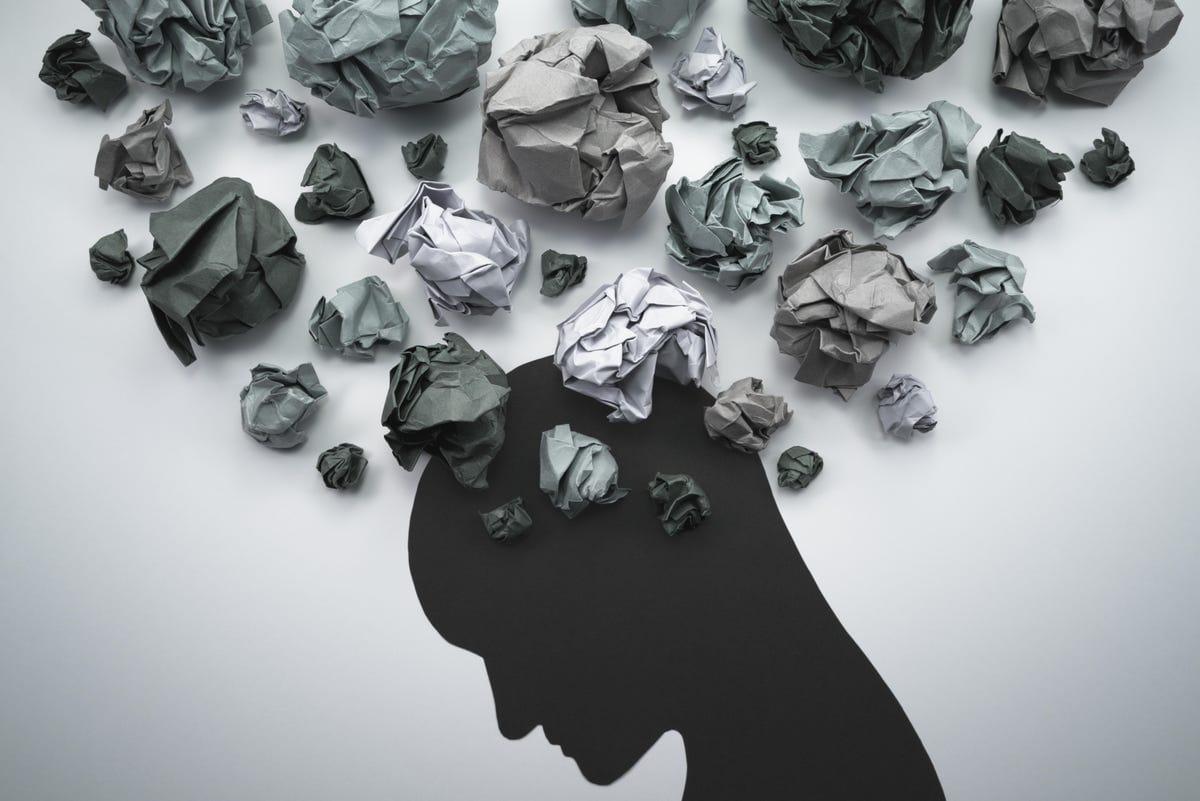 Dr. Shama Bhati
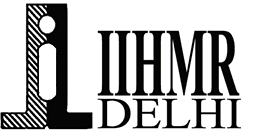 STRESS AND DEPRESSION AS RISK FACTORS OF HYPERTENSION
Exposure and outcome
Independent sample t – test result
t-value is 2.994(systolic BP) and 2.420(diastolic BP), which is significant at 0.05 level with df equal 289. It reflects that, mean course of BP of stressed and non-stressed patients differ significantly.
In the present study, Stress was found to be risk factors for hypertension among the study subjects (p<0.05). 
In the context the Null hypothesis “there is no significant differences in mean course of BP of stressed and non-stressed patients” is rejected.
Stress Severity
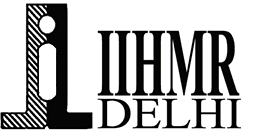 A COMPARATIVE STUDY OF ANTHROPOMETRIC CHARACTERISTICS AND BLOOD PRESSURE BETWEEN PRE AND POST – MENOPAUSAL WOMEN IN POOR URBAN AREA, GOYALA VIHAR , DELHI
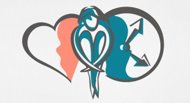 Ms. Jyoti Yadav
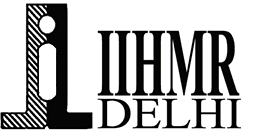 OBJECTIVE 1. To compare the blood pressure and other anthropometric measurements of pre and post-menopausal women of Goyala Vihar, Delhi (table 1).
TABLE 1- Descriptive statistics for different characteristics of 50 pre and 50 post menopausal women of urban poor area Goyala Vihar, Delhi.
H0= There is no difference between the variable of the two groups. (NS)
H1=There is difference between the variable of the two group. (S)
P < 0.05 in case of other variables except height hence we reject null hypothesis and accept alternate hypothesis.
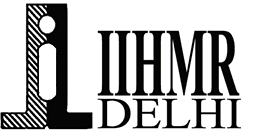 OBJECTIVE 2.To check the association of anthropometric measure with blood pressure of pre and post-menopausal women (table 2 and 3).
CORRELATION  (TABLE 2)
The Pearson's correlation was done on SPSS as shown in table 2. Depicts that in pre-menopausal women age are positively associated with SBP while in post – menopausal women age, Ht , Wt, BMI were positively associated with DBP.
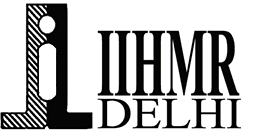 REGRESSION AND STEP-WISE REGRESSION ANALYSIS(TABLE 3 AND 4)
REGRESSION TABLE 3
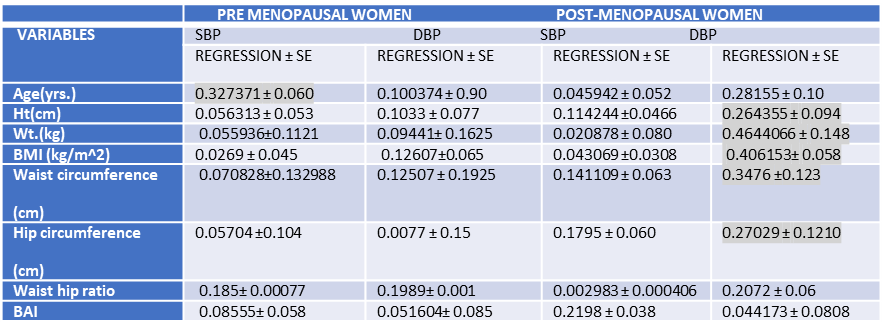 Table 3 and 4 Regression and  step-wise regression  depicted that age is the predictor for blood pressure in pre- menopausal women and for post- menopausal women age for SBP and Ht, Wt, BMI, WC and HC are predictor of DBP. Women in post- menopausal stage were at high risk of HTN compared to pre-menopausal women at p<0.05.
STEP- WISE REGRESSION ANALYSIS TABLE 4
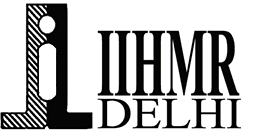 DISCUSSION
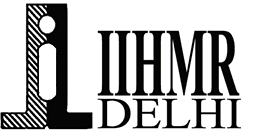 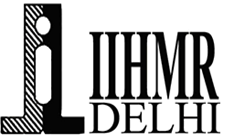 LIMITATIONS
Few male respondents.
Male dominated society was observed, where few females were hesitant to give consent and participate in the study.
Few household already had electronic BP monitoring device at home and were not interested in participating.
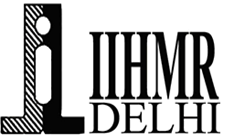 CONCLUSION
Smokeless tobacco consumption was highly significant in the study population. Need for No tobacco drive and NTCP policy awareness.
Salt consumption and food habits were found insignificant for the study population. But a larger sample might lead to different results.
Benefits of regular physical activity must be understood by the population to make healthy lifestyle changes. Awareness of Fit India Movement and mobile app can be given to the population.
Stress is a significant factor in the study population. Stress management  measures are necessary to control adverse effects of HTN.
Post-menopausal women require regular self-check/ health checkups, including regular monitoring of their BP levels.
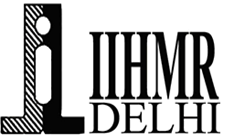 REFERENCES
1.WHO GUIDELINES ON HYPERTENSION (fact sheet)
2. WHO guidelines on physical activity and sedentary behaviors. Geneva: World Health Organization; 2020.
3 . Warsy, Arjumand & Othman, Nashwa & Habib, Zaineb & Addar, M. & Aldbass, Abeer & Alanazi, Mohammad. (2012). Menopause Related Blood Pressure Increase and its Relation to Anthropometric Measurements in Saudi Females. Biosciences Biotechnology Research Asia. 9. 217-222. 10.13005/bbra/985
4. Spruill T. M. (2010). Chronic psychosocial stress and hypertension. Current hypertension reports, 12(1), 10–16. https://doi.org/10.1007/s11906-009-0084-8
5. WHO GUIDELINES ON HYPERTENSION AND TOBACCO DATA
6. Jalila El Ati, Radhouene Doggui, Houda Ben Gharbia, Myriam El Ati-Hellal, "Prevalence of Hypertension and Adherence to Dietary Approaches to Stop Hypertension Diet Score in Childbearing Age Tunisian Women: A Cross-Sectional Study", BioMed Research International, vol. 2021, Article ID 6686299, 9 pages, 2021. https://doi.org/10.1155/2021/6686299
THANK YOU
Any Questions ?
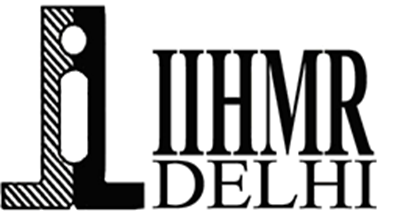 INTERNSHIP EXPERIENCE
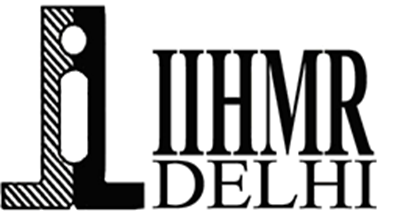 SUGGESTIONS GIVEN TO ORGANIZATION
To spread awareness in the study area regarding hypertension as serious medical condition.
Methods to notify individuals on follow ups and regular monitoring of BP levels.
Awareness on physical activity with the help of free yoga and aerobic exercise camps for the community.
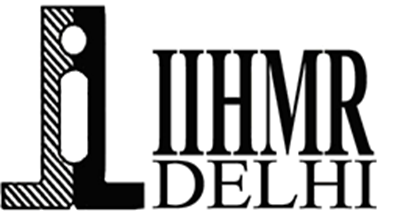 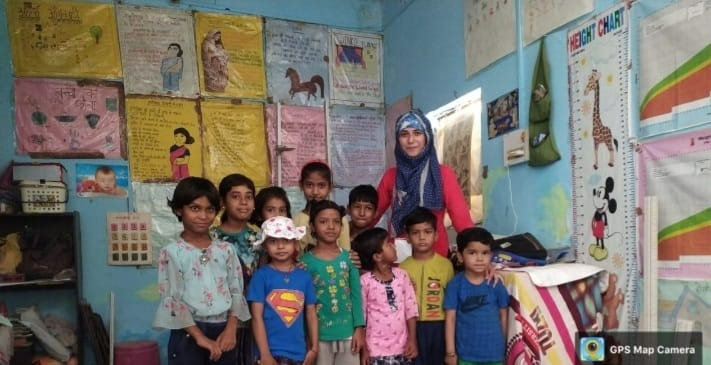 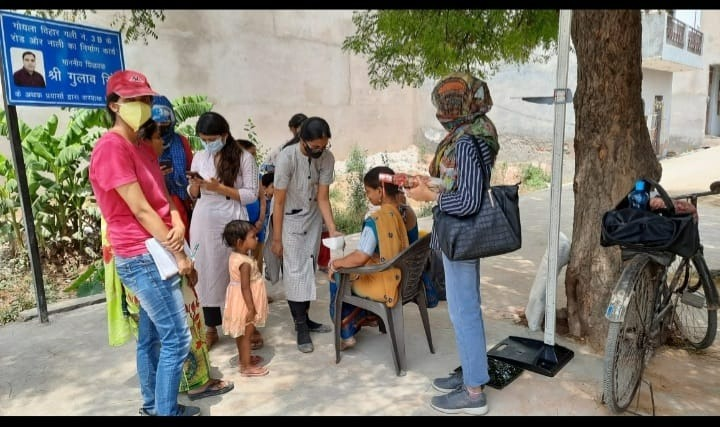 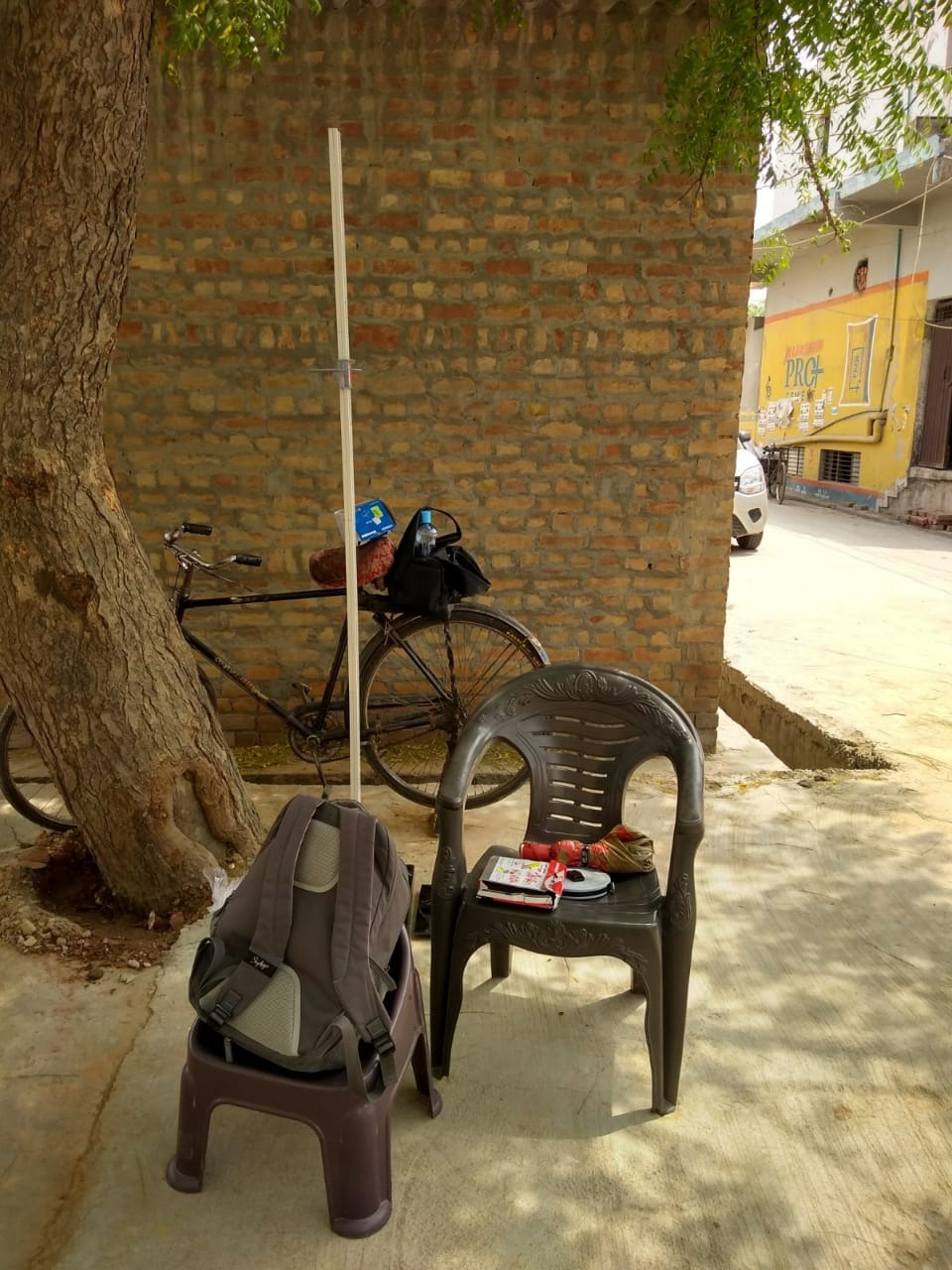 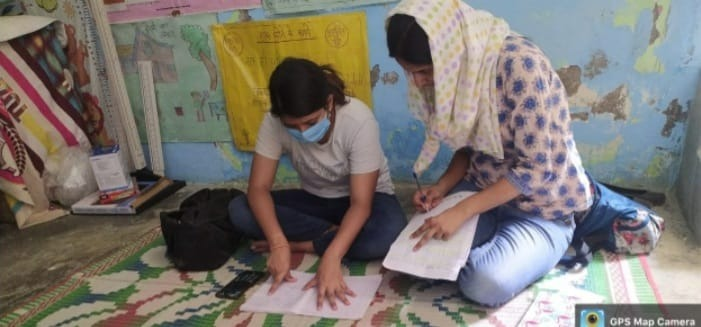 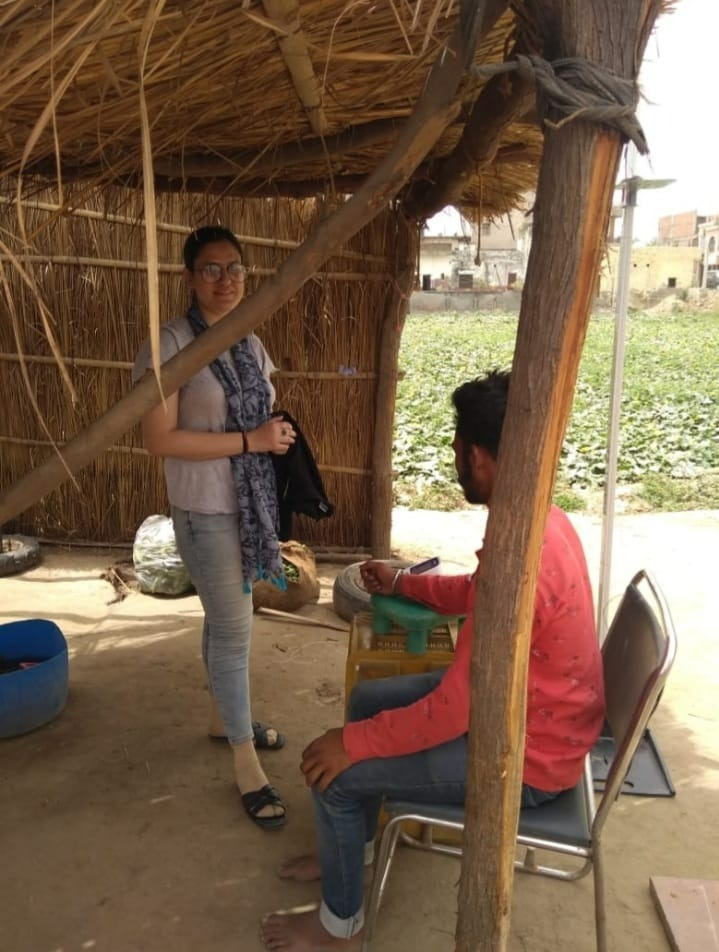 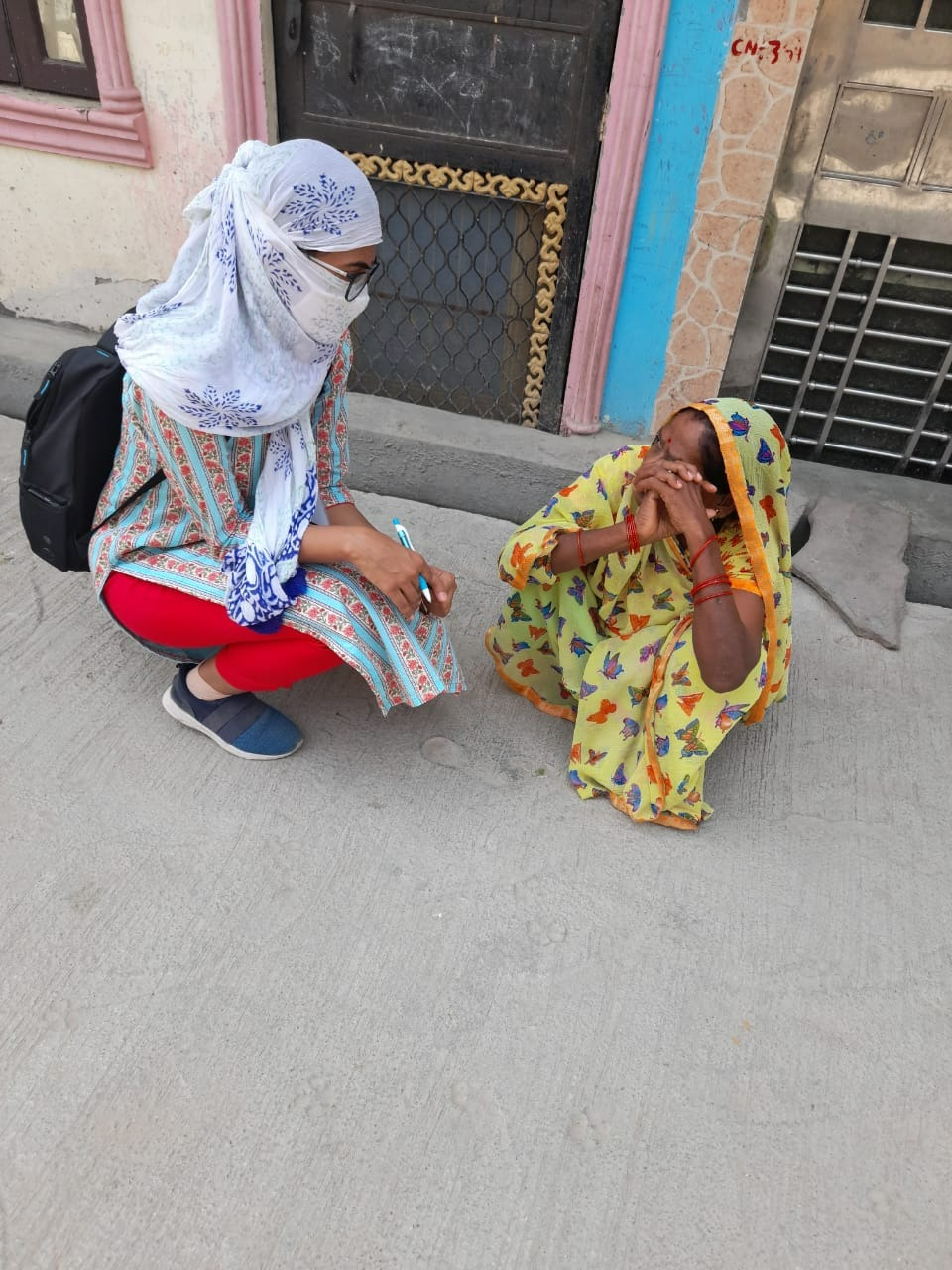 WHEN THE GOING GETS TOUGH, THE TOUGH GET GOING
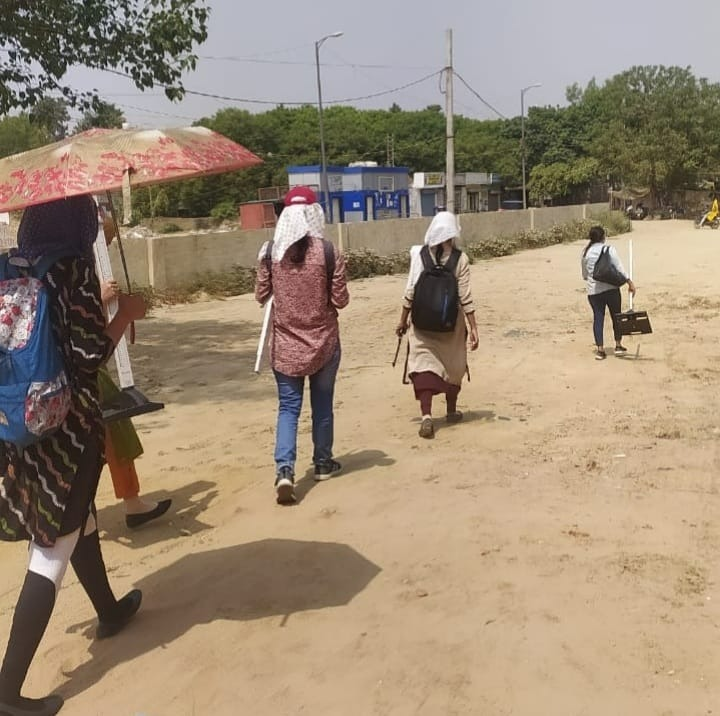 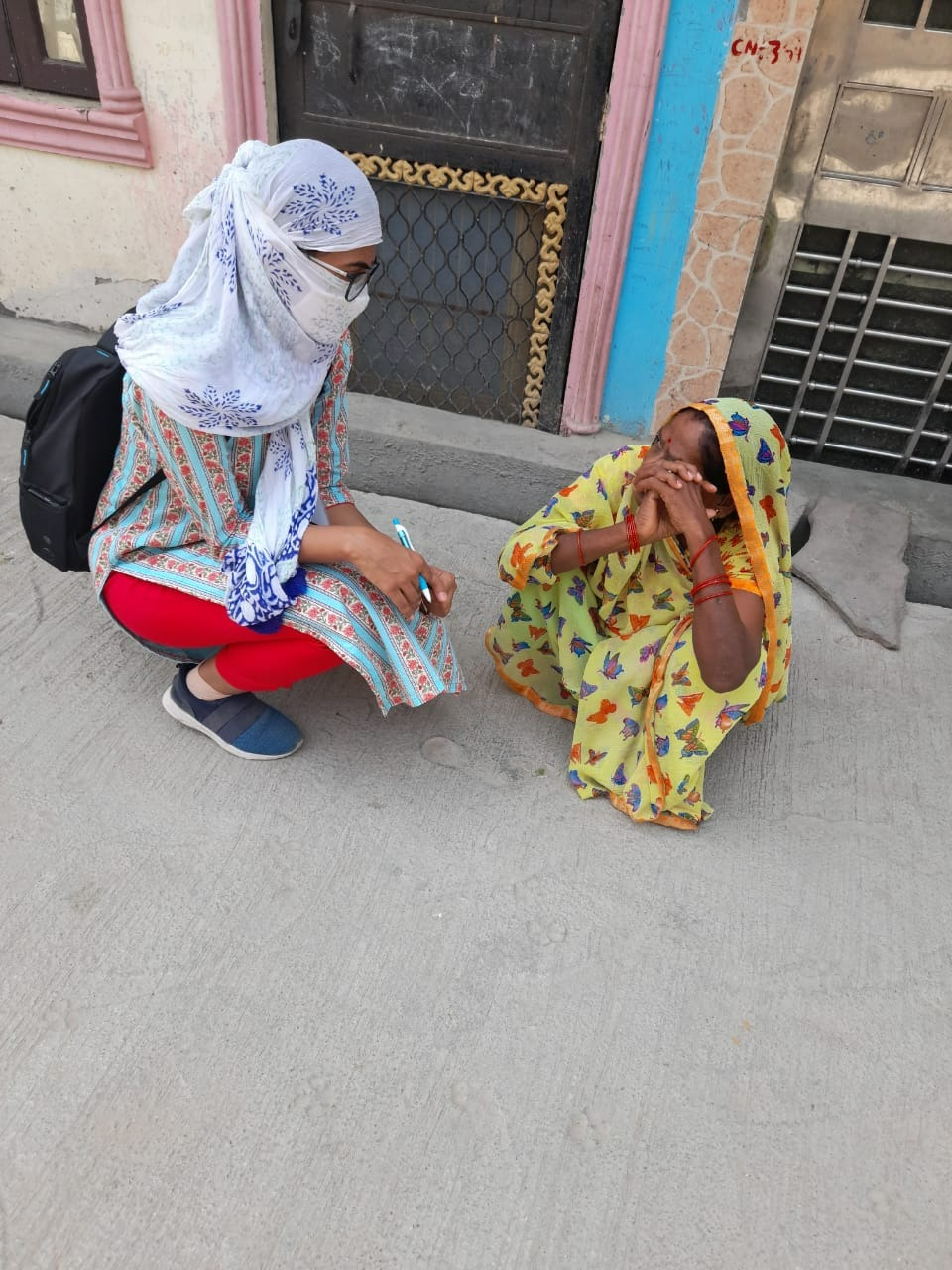 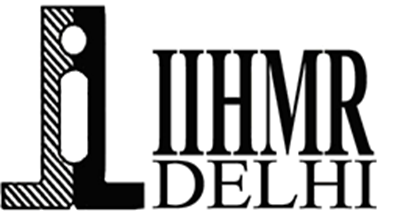 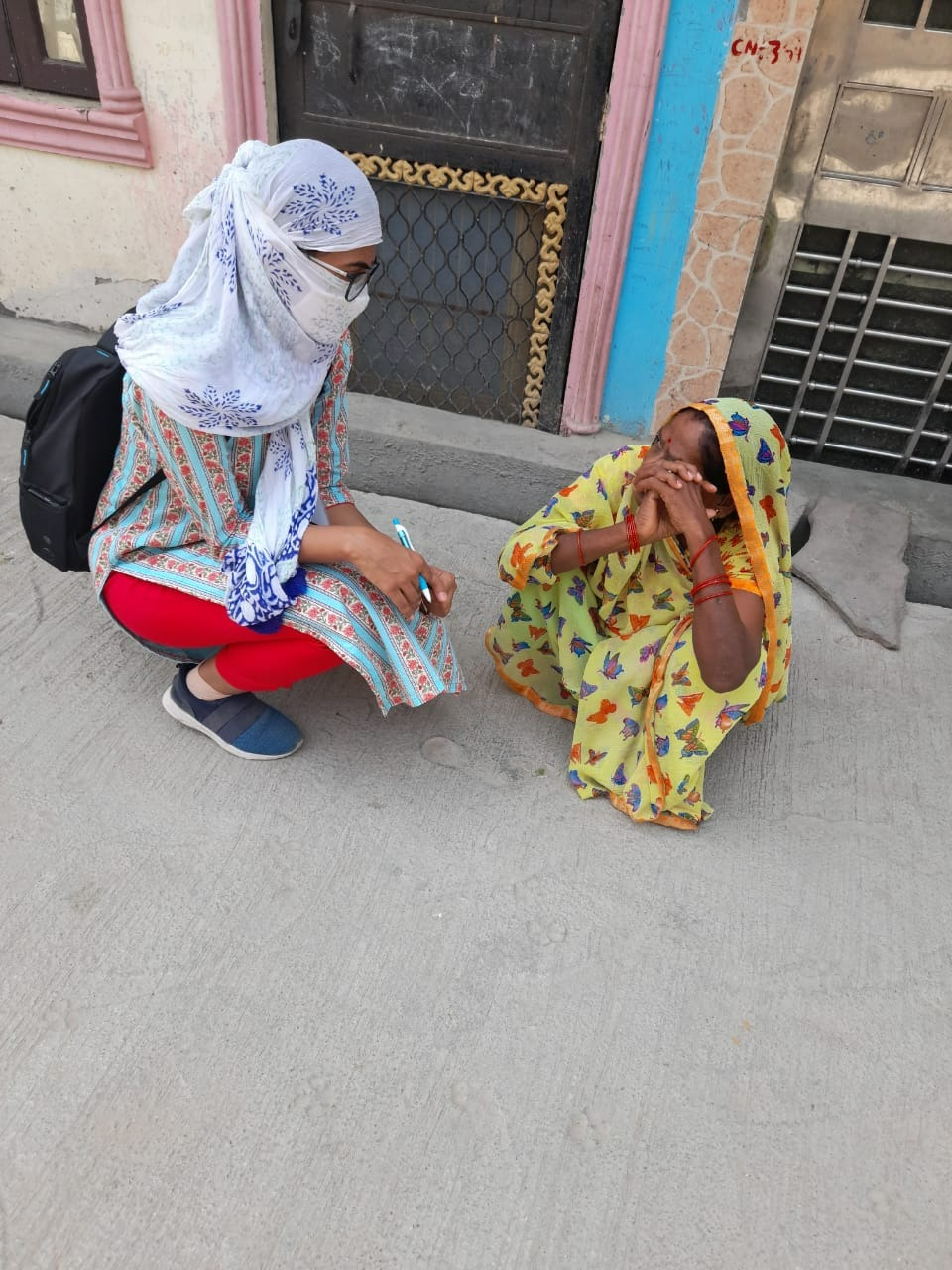 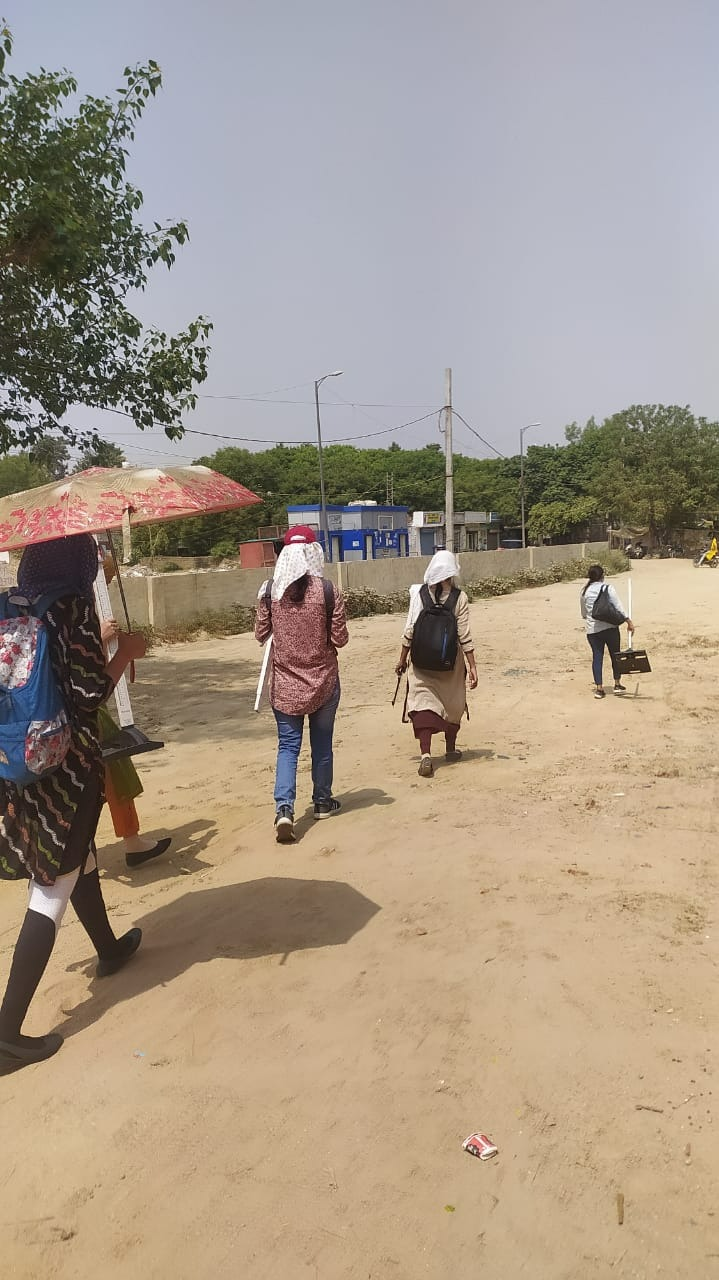 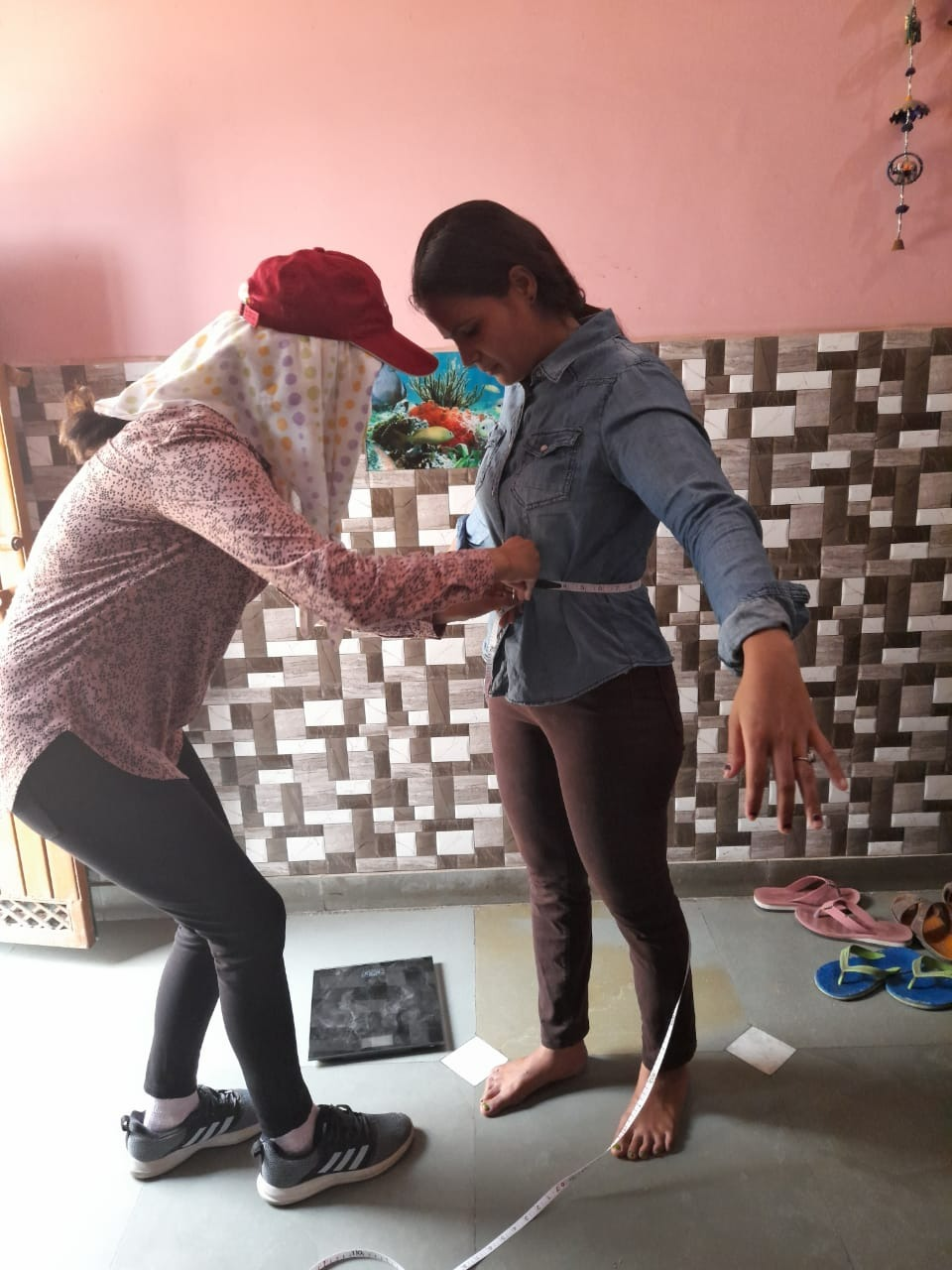 LIFESTYLE INTERVENTION TO REDUCE THE RISK AND PREVALANCE 
OF HYPERTENSION AMONG URBAN POOR POPULATION OF DELHI 
QUASI – EXPERIMENTAL STUDY
IMPLEMENTED BY IIHMR, DELHI. SUPPORTED BY ICMR, DELHI 

STUDY OF RISK FACTORS OF HYPERTENSION IN GOYALA, VIHAR NEW DELHI.
By-Dr Aarushi Khosla, Dr Maitri Mishra,  Dr.Disha Bakshi,  Jyoti Yadav,   Pooja Shankar, Dr. Shama Bhati
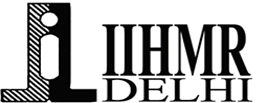 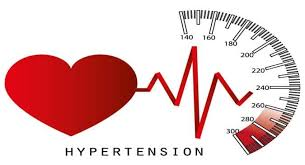 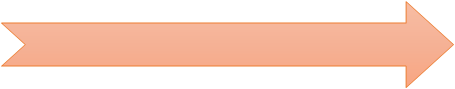 HYPERTENSION-WHO
Blood pressure is the force exerted by circulating blood against the walls of the body’s arteries, the major blood vessels in the body. Hypertension is when blood pressure is too high.
Hypertension is called a "silent killer". Most people with hypertension are unaware of the problem because it may have no warning signs or symptoms.
RISK FACTORS ASSOCIATED:











The six modules of the HEARTS technical package (Healthy-lifestyle counselling, Evidence-based treatment protocols, Access to essential medicines and technology, Risk-based management, Team-based care, and Systems for monitoring) provide a strategic approach to improve cardiovascular health in countries across the world.
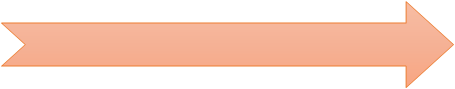 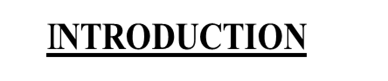 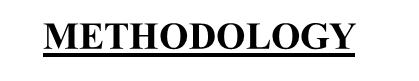 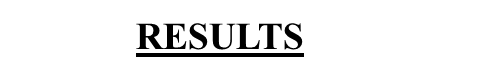 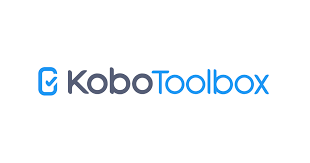 APPROACH- CENSUS
Questionnaire & anthropometric measurements(Height, weight, blood pressure, waist and hip circumference) were taken.

Study Area – PSU under Mrs. Kavita sharma, ASHA, Goyla vihar , Delhi.(Urban poor area)

Study population- All males and females above 15years residing there for at least 1yr .

Study Design – Cross- sectional study 

Data was collected using paperless technology kobo tool box.
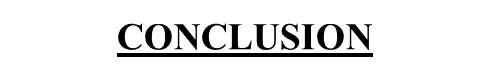 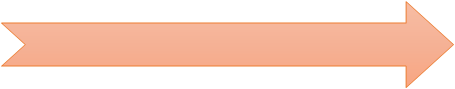 In order to prevent  cardiovascular disease & to reduce the adverse effects of Hypertension , Community Awareness on Modifiable risk factors Needs to be Addressed .
We conclude that there is clear evidence that lifestyle changes can have a favorable effect on prevention and treatment of hypertension, with emphasis on alcohol and sodium intake, smoking cessation, physical activity level and dietary pattern. Physicians and Public Health Authorities should encourage positive lifestyle modifications.
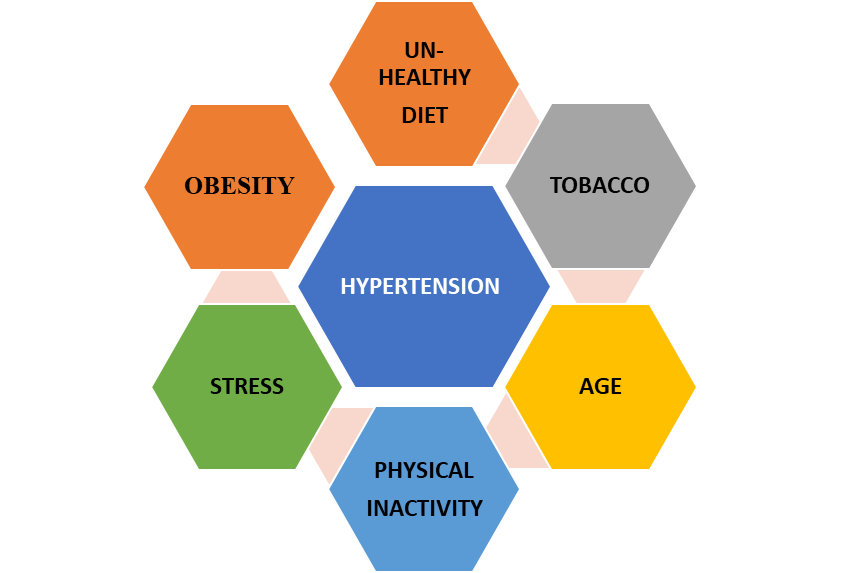 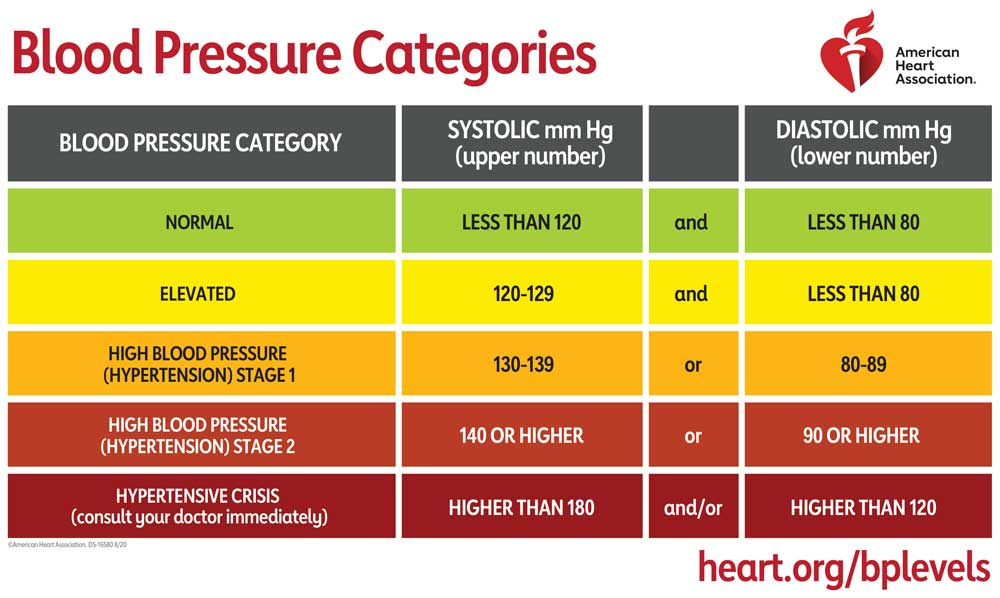 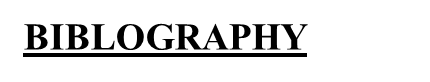 1. Bruno CM, Amaradio MD, Pricoco G, Marino E, Bruno F (2018) Lifestyle and Hypertension: An Evidence-Based Review. J Hypertension Management 4:030. doi.org/10.23937/2474-3690/1510030
2. WHO guidelines on hypertension